MARIO  BENEDETTI
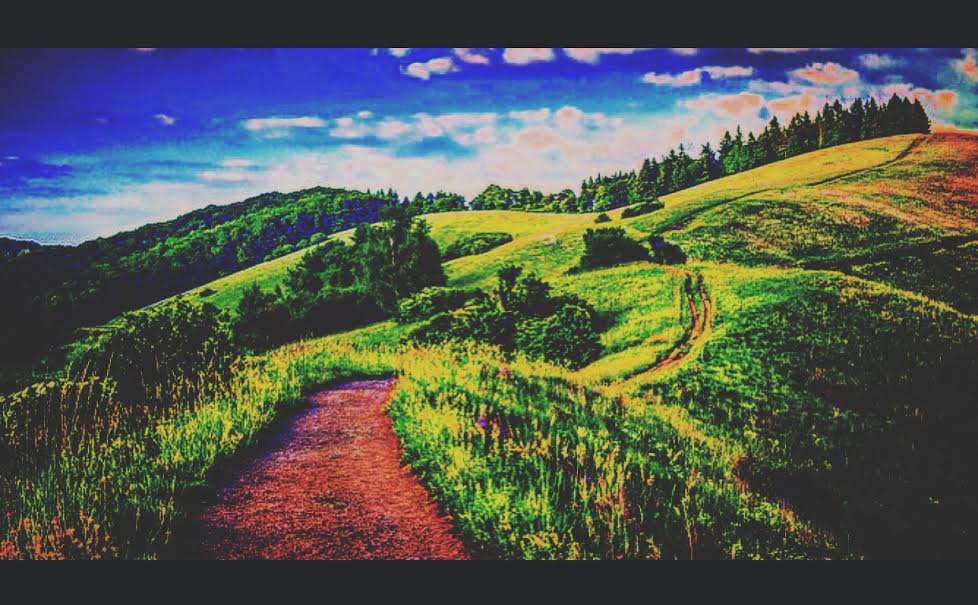 Espacio para escribir la cita de Benedetti
Postal creada por: nombre de los alumnos                              eTwinning  “Un calendario lleno de vidas”
14 de septiembre de 2016
Homenaje a Benedetti
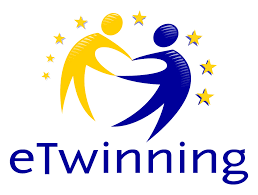